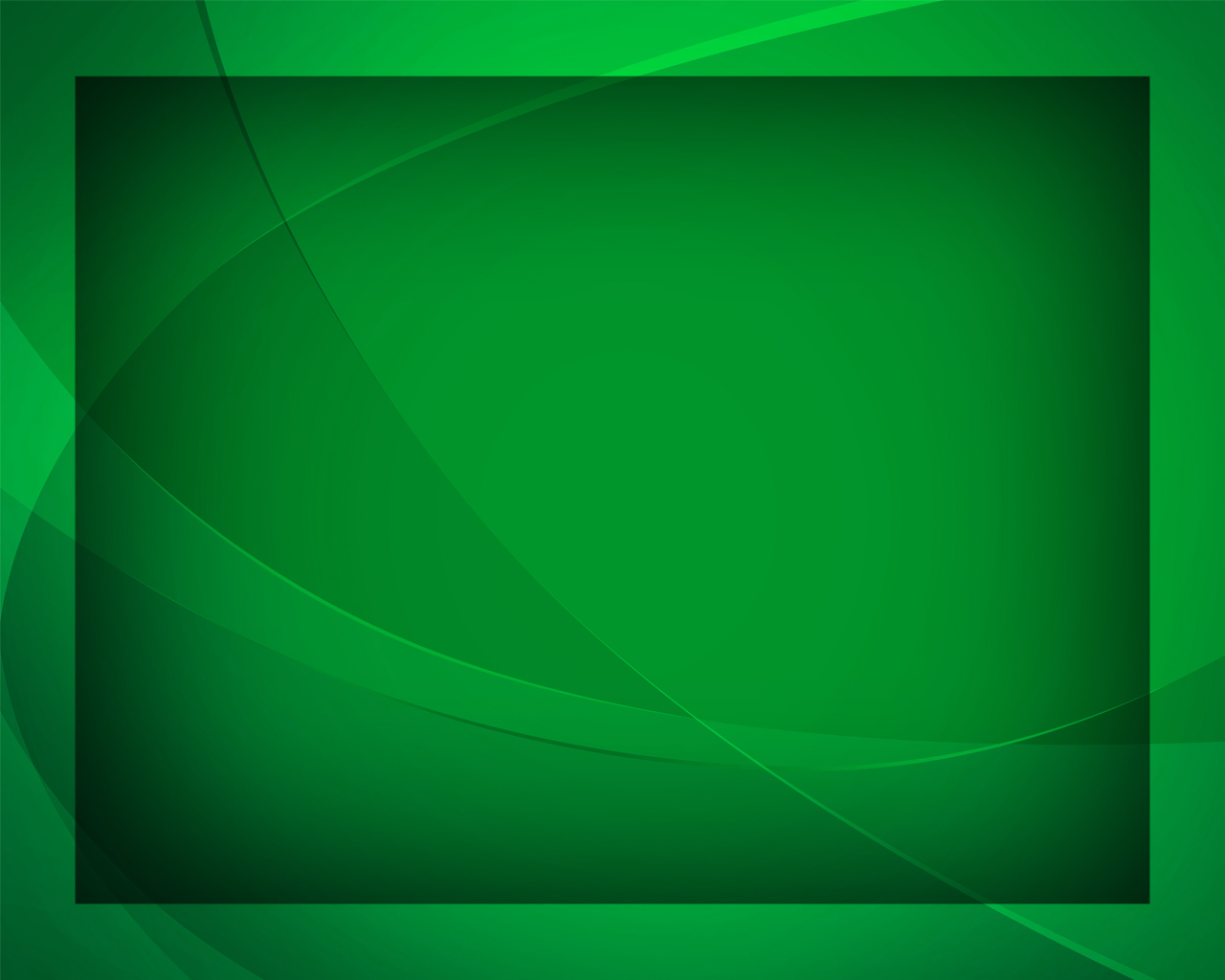 Кто нам 
всего дороже
Гимны надежды №313
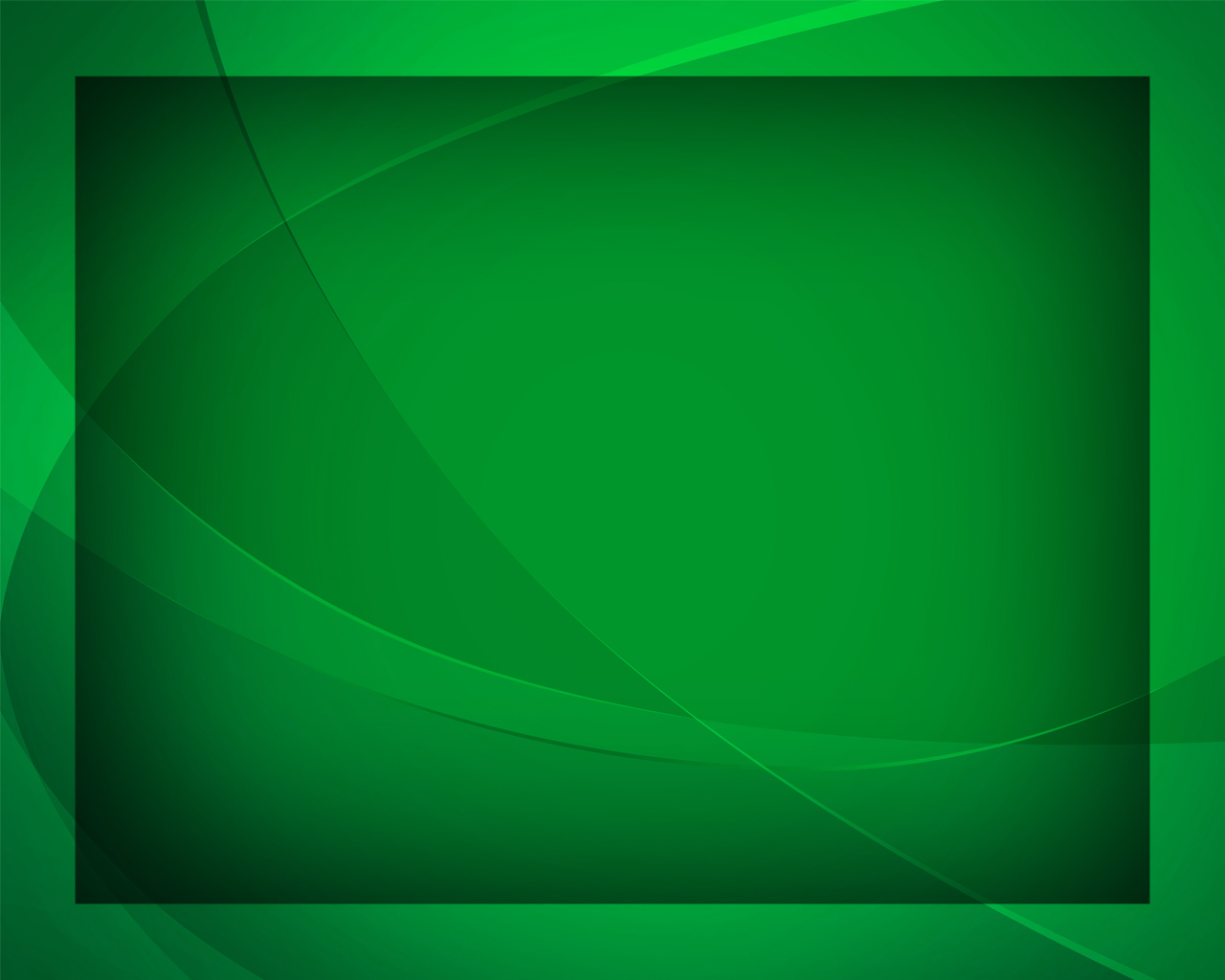 Кто нам  всего дороже 
Здесь в мире суеты?
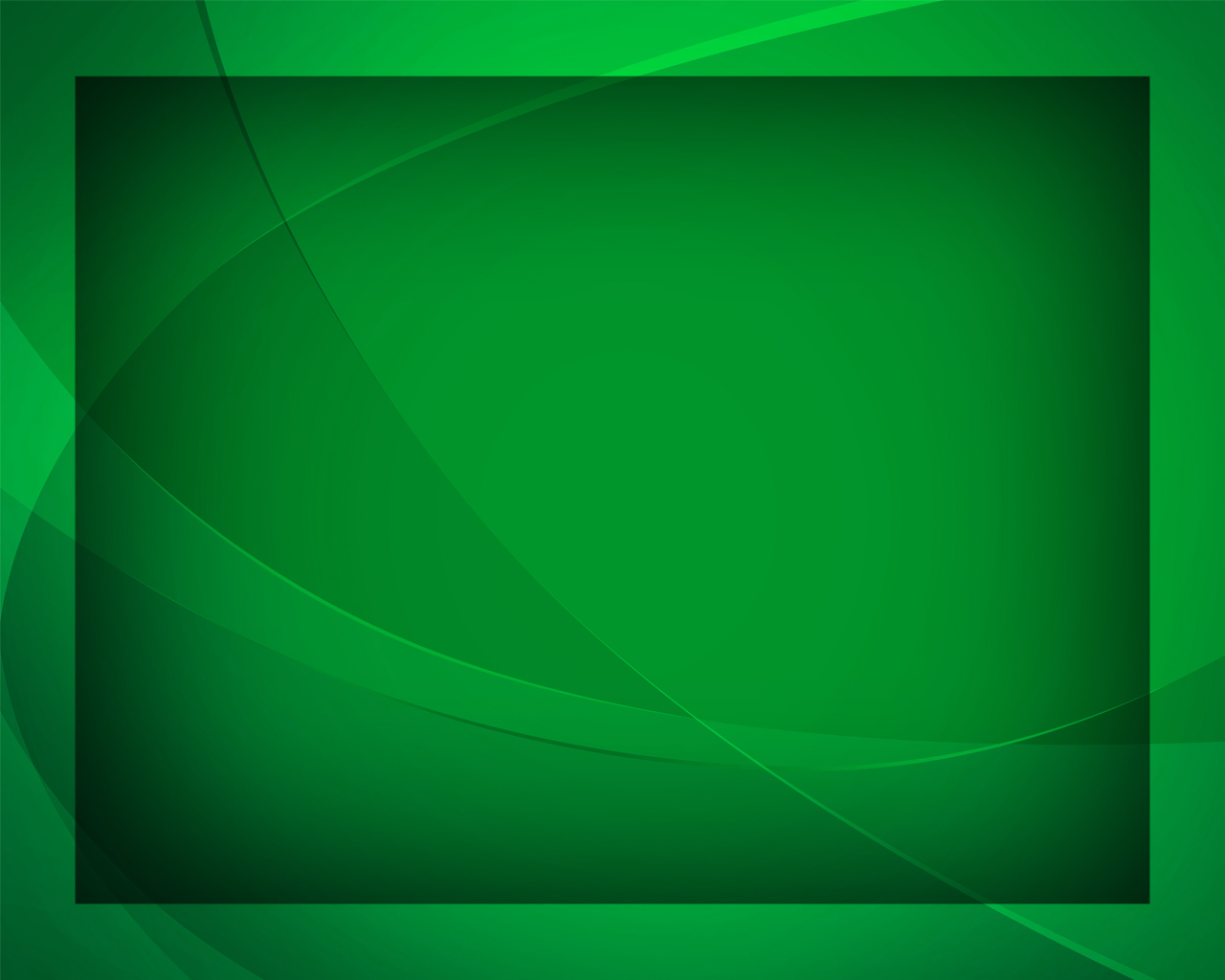 Из уст младенцев, Боже, 
Хвалу устроил Ты.
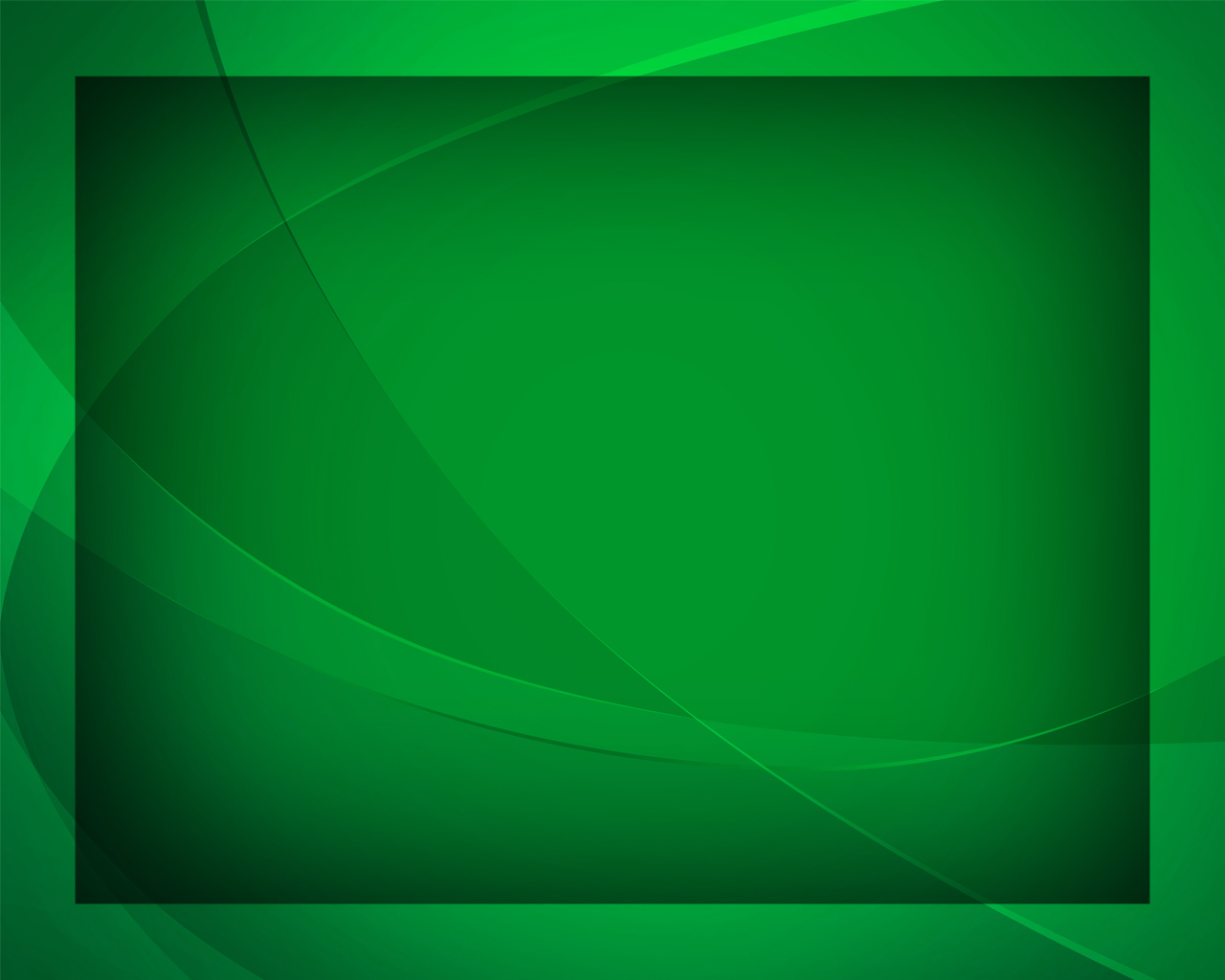 Ты дал нам дар бесценный, 
Умножил 
радость нам,
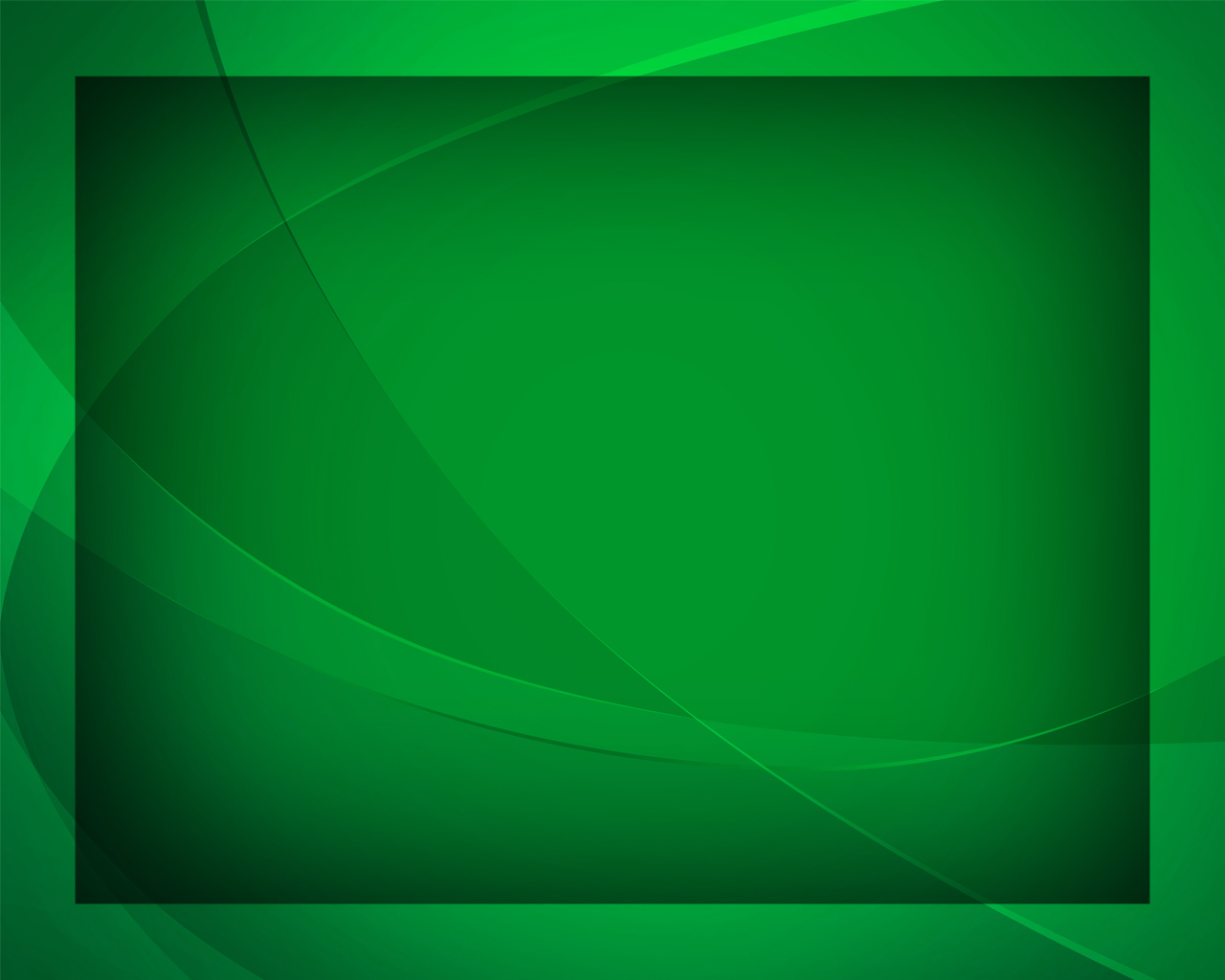 Детей своих смиренно 
Несём 
к Твоим ногам.
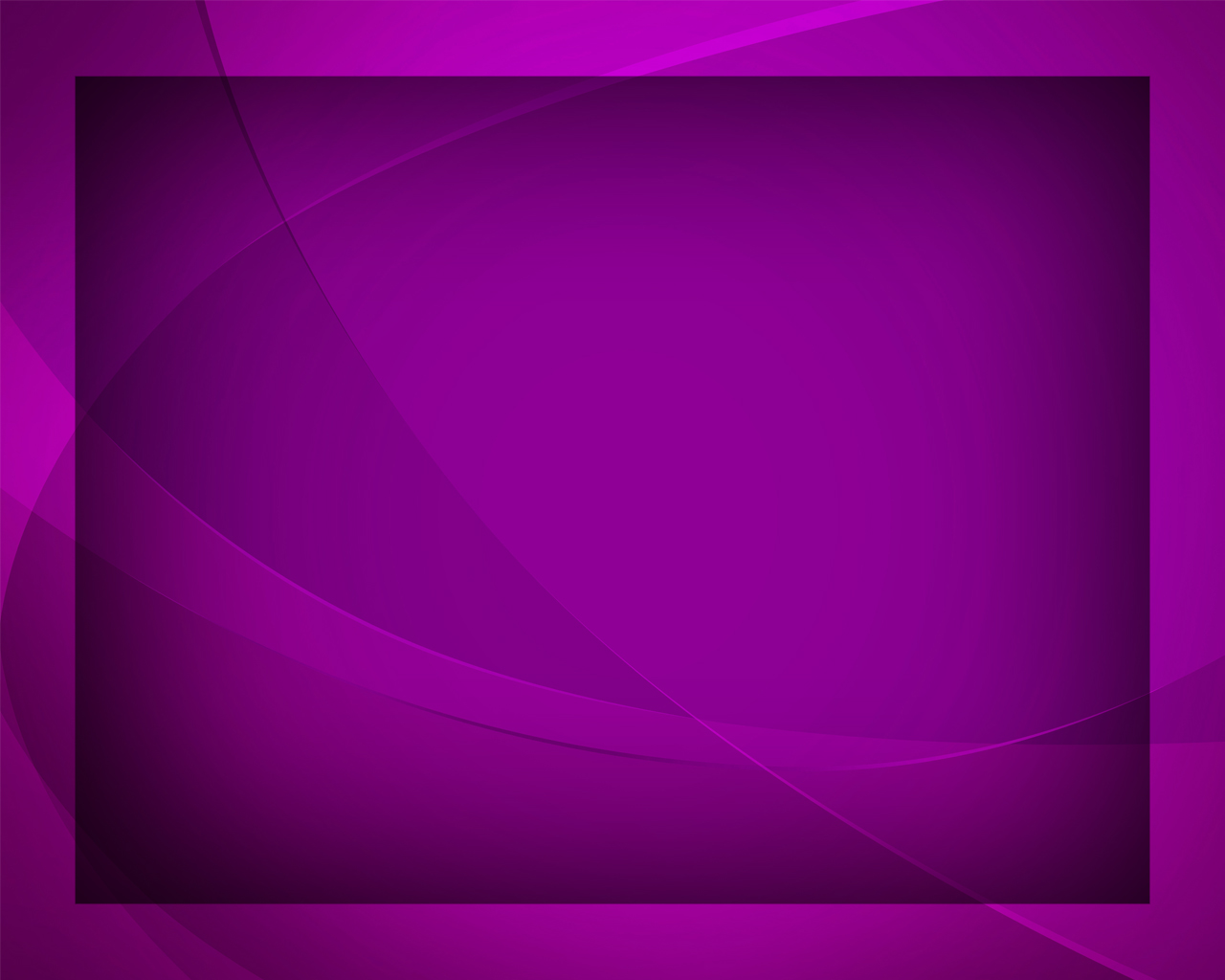 Сегодня, 
как и прежде, 
Ты их благослови
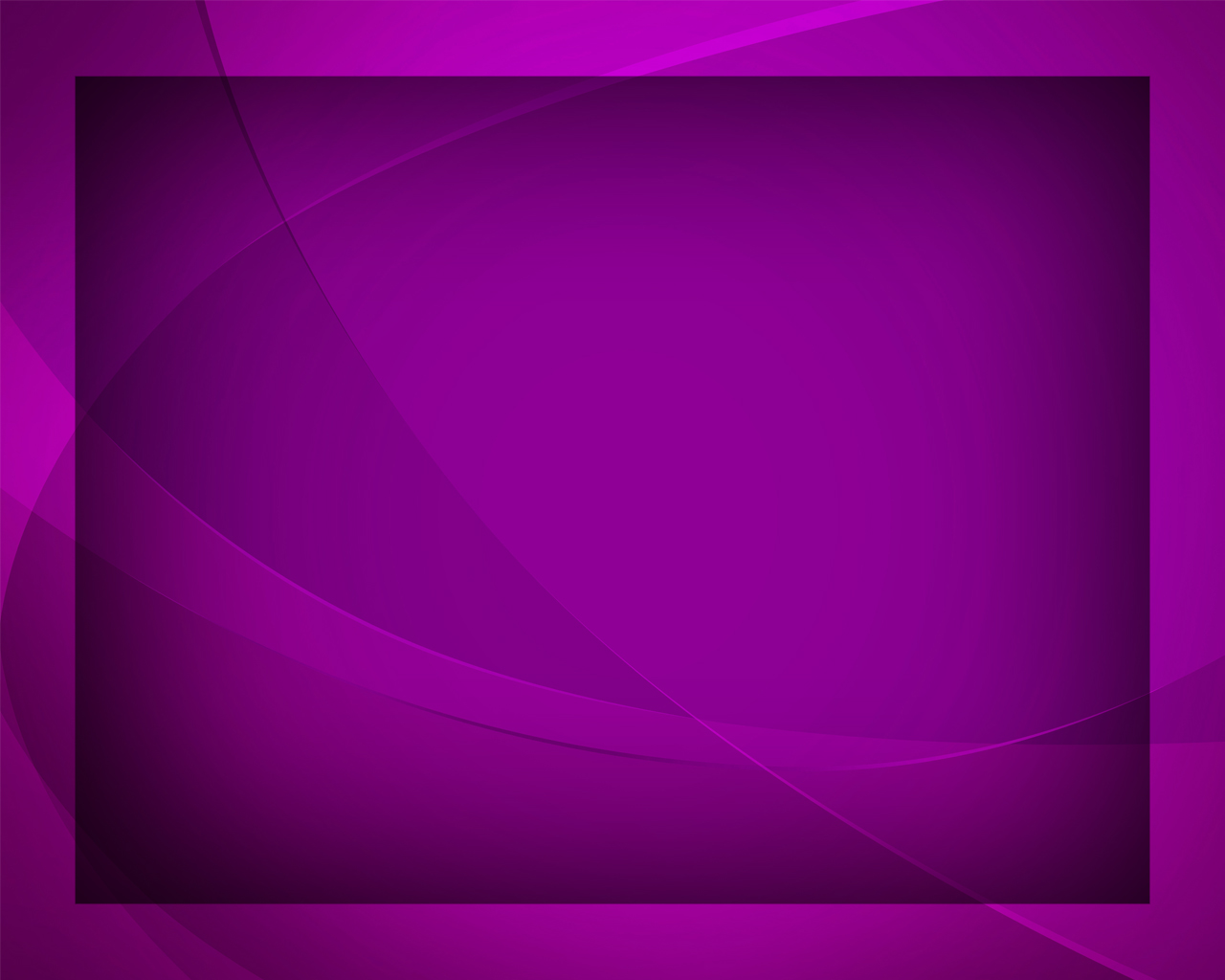 И в детских душах нежных
Свой образ 
Ты яви.
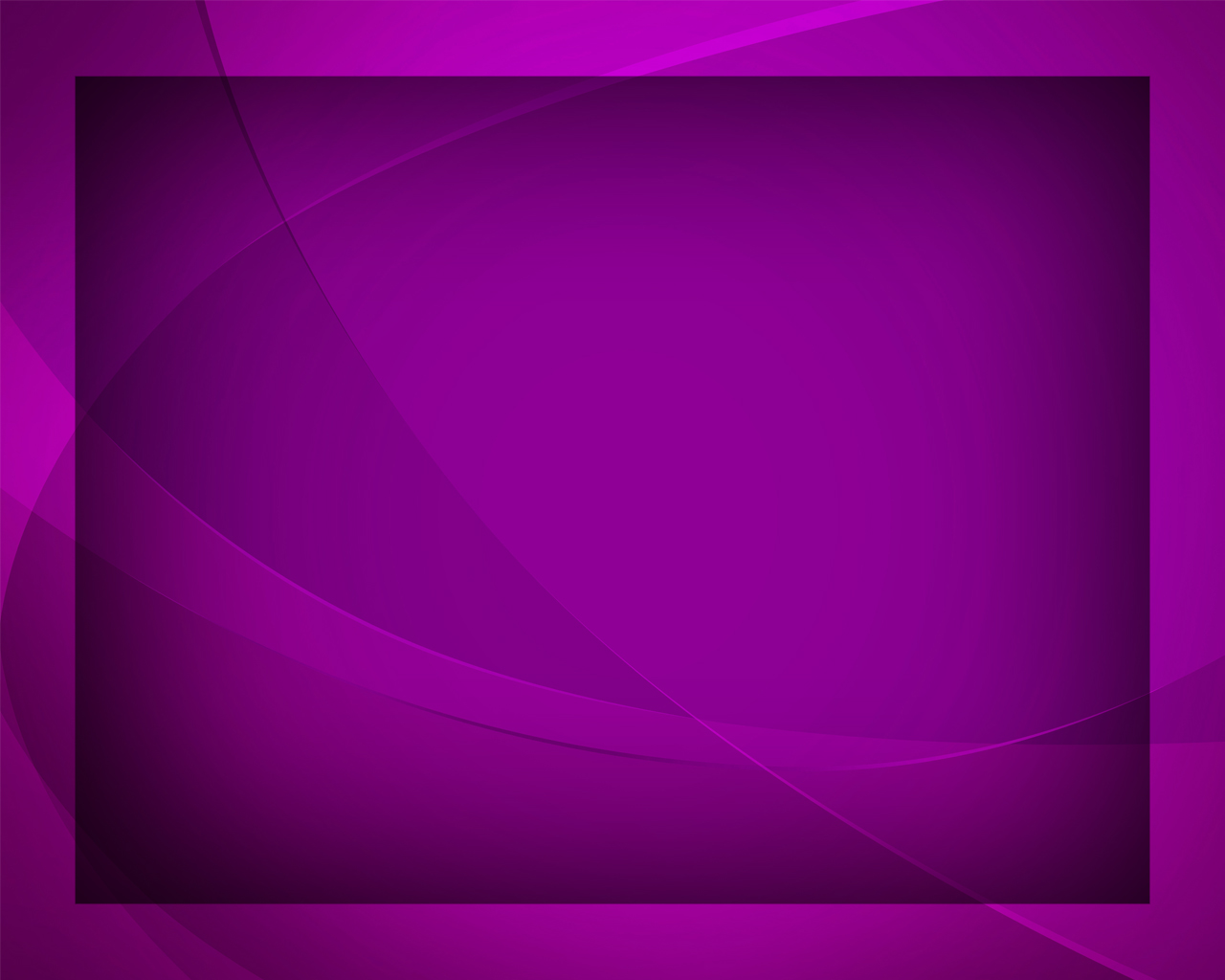 Мы молим: 
днём и ночью
От зла их огради
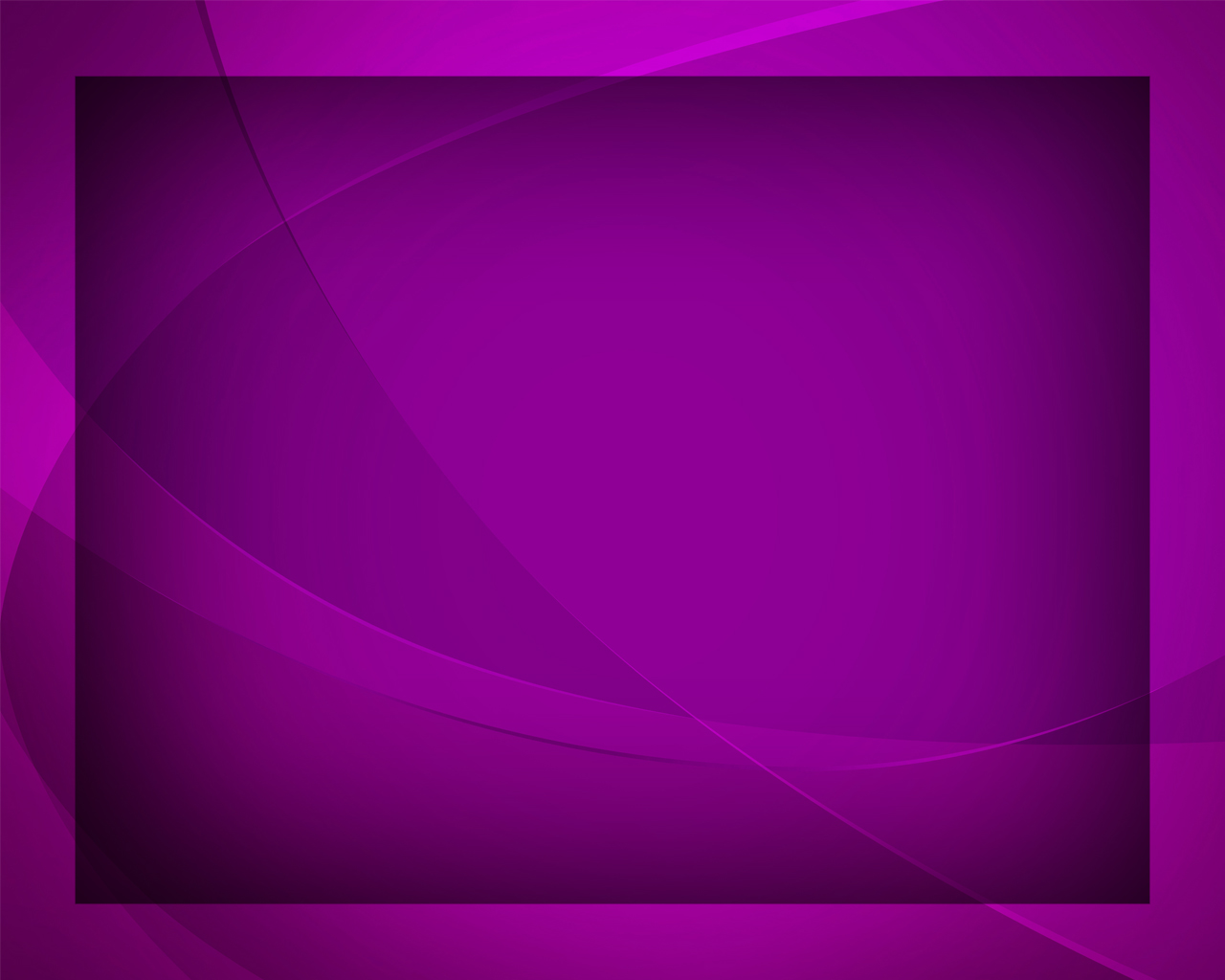 И в вечный город, Отче,
Своей рукой веди.
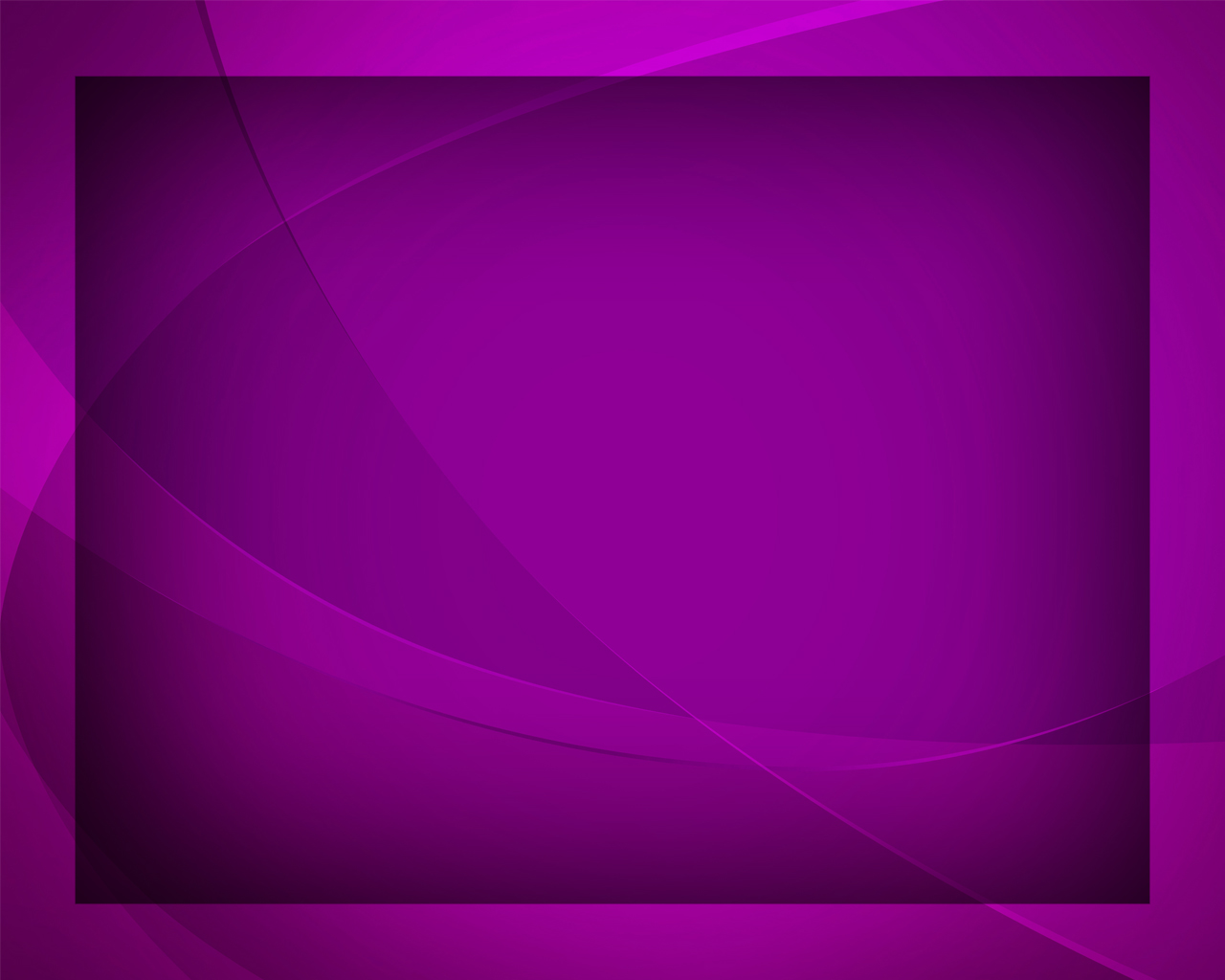